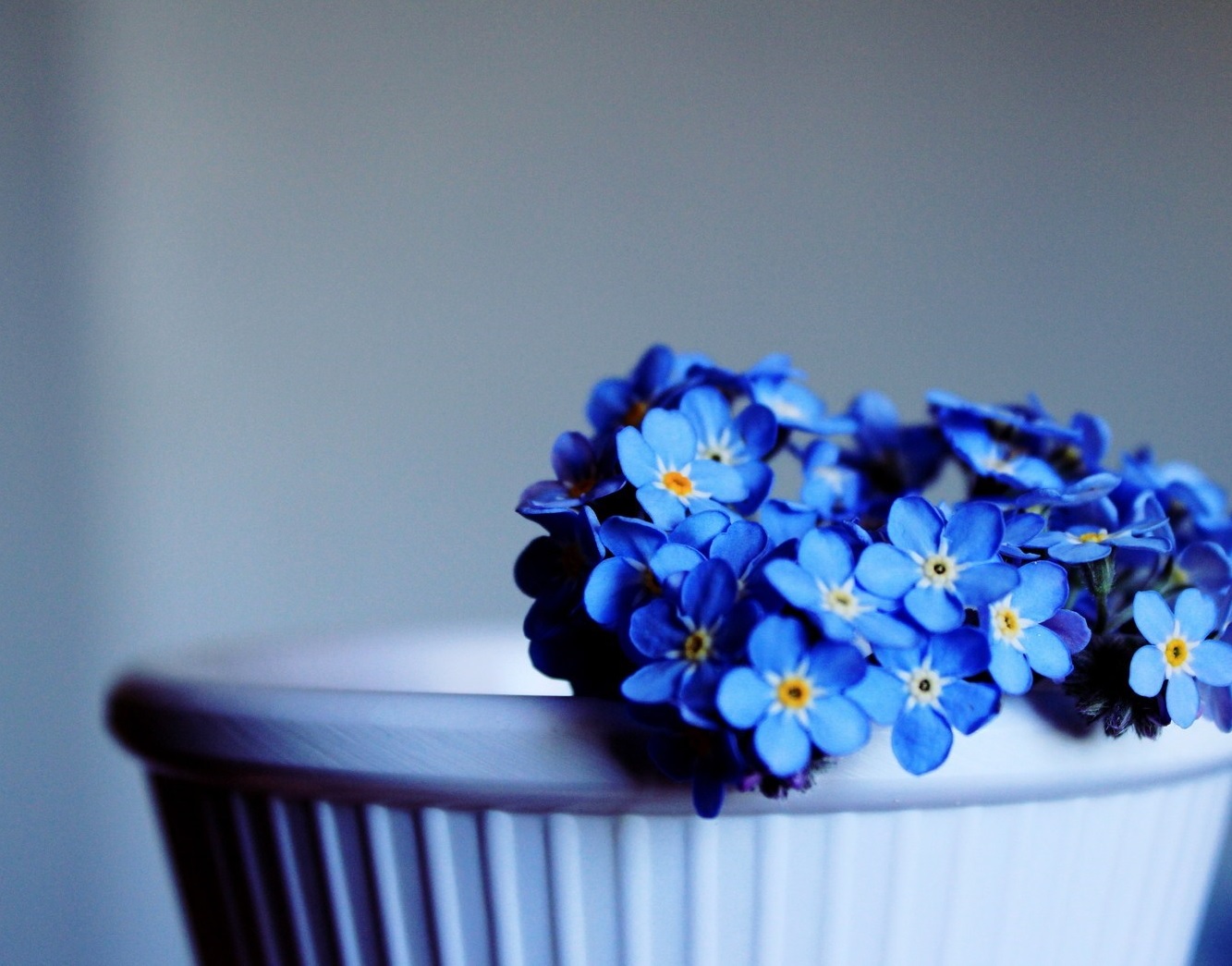 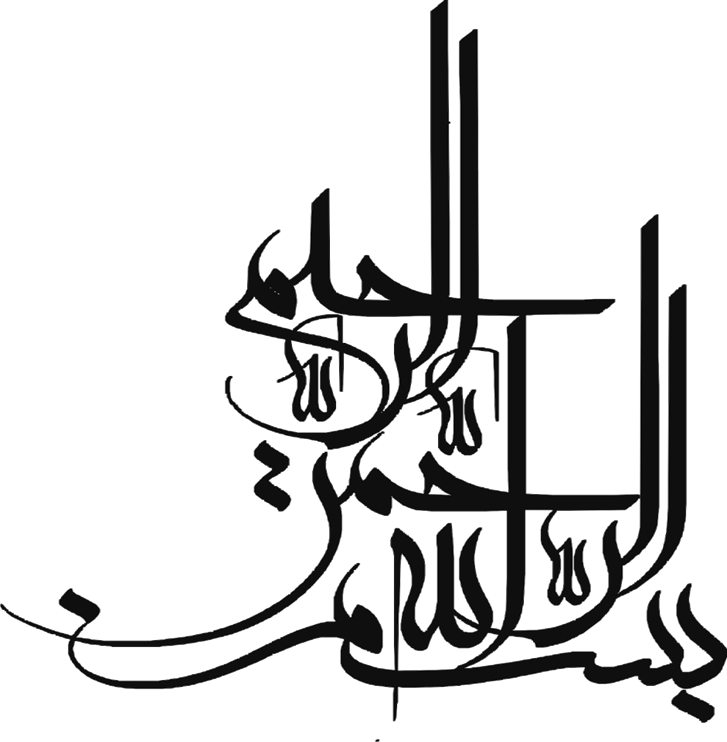 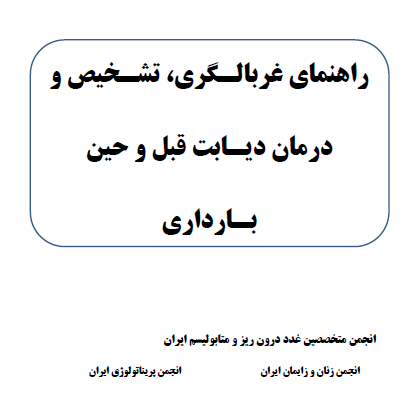 غربالـگری  و تشـخیص دیـابت قبل و حین بـارداری
ارائه دهنده: دکتر مجید ولی زاده
دانشیار غدد دانشگاه علوم پزشکی شهید بهشتی
اعضاء پانل:
زنان:
خانمها دکتر: موسوی، جمال، رمضانی تهرانی ،پیری، حنطوش زاده، 
آقای دکتر شمشیرساز
غدد:
خانمها دکتراصفهانیان، آموزگار، عبدی، سروقدی، شیرزاد، مهران، توحیدی، اصغری، کاظم پور
 و آقایان دکتر: عزیزی، حسین پناه، دلشاد، حدائق، ملک، خوش نیت ، ولی زاده، هاشمی
تشخيص ديابت قبل از بارداري
کدامیک از زنانی که قصد بارداری دارند بایستی از نظر دیابت مورد بررسی قرار گیرند؟
براي تمام خانم هایی که دیابت شناخته شده نداشته و برای ارزیابی قبل از بارداری مراجعه می‌نمایند، درصورت وجود عوامل خطرساز بايد اندازه‌گیری گلوکز سرم/ پلاسمای ناشتا (حداقل 8 ساعت از آخرین وعده غذایی) انجام شود. 
Selective screening
عوامل خطر ابتلا به ديابت بارداري
تاریخچه قبلی دیابت بارداری
سابقه دیابت نوع 2 در بستگان درجه اول
اختلال تحمل گلوکز شناخته شده
اضافه وزن (نمایه توده بدن (BMI)  بیشتر از 25)
کم تحرکی
سابقه ابتلا به سندرم تخمدان پلی کیستیک
عوامل خطر GDM
وضعیتهای بالینی همراه مقاومت به انسولین مانند آکانتوزیس
سابقه هیپرتانسیون 
تری گلیسیرید > 250 میلی گرم در دسی لیتر  
سابقه تولد نوزاد ماكروزوم ( وزن بالاي 4000 گرم و يا وزن بالاتر از صدك 97) یا پیامدهای بد بارداری
سابقه IUFD (مرگ داخل رحمي جنين  )
غربالگری در این افراد با چه آزمایشی انجام می شود و معیار تشخیص چه می باشد؟
[1] منظوز از گلوكز پلاسماي ناشتا همان قند خون ناشتا است.
افرادیکه اختلال تحمل گلوکز ناشتا دارند چگونه پیگیری می شوند؟
در افرادی که اختلال تحمل گلوکز (IFG ) دارند قبل از اقدام به بارداری رژیم غذایی مناسب و نیم ساعت در روز ورزش توصیه می شود.
در افرادیکه  اضافه وزن دارند یا چاق هستند هدف از  اقدامات غیرداروئی  کاهش وزن بمیزان  7%  می باشد.
 شواهد قطعی که داشتن IFG پیش از بارداری سبب ایجاد آنومالیهای جنینی و از دست رفتن جنین در این محدوده قندخون باشد وجود ندارد. 
بدیهی است چنین افرادی درصورت وقوع بارداری بایستی مراقبت دقیق تری بعلت افزایش خطر دیابت بارداری داشته باشند.
Prepregnancy IFG
هنوز شواهد کافی دال بر تاثیر استفاده از درمان پیشگیرانه با متفورمین بر کاهش عوارض حین بارداری در این افراد و ابتلا به دیابت بارداری وجود ندارد.
در خانمهای مبتلا به PCO و دچار نازایی که اختلال تحمل گلوکز دارند شروع متفورمین بمیزان روزانه 1 تا 2 گرم حداقل تا زمان وقوع بارداری پیشنهاد  می شود.
IFG + PCO
در خانمهای مبتلا به PCO و دچار نازایی که حین مصرف متفورمین باردار شده اند درحال حاضر شواهد قوی مبنی بر اثربخشی متفورمین بر پیشگیری از دیابت بارداری وجود ندارد ولی بنظر می رسد ادامه این دارو احتمال از دست رفتن جنین در 3 ماه اول را کاهش می دهد.
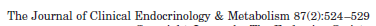 تشخيص ديابت در بارداري
الف- غربالگري ديابت براي خانم های باردار در اولین ویزیت
ب- غربالگري ديابت براي خانم های باردار با غربالگری اولیه منفی
الف- غربالگري ديابت براي خانم های باردار در اولین ویزیت
چه کسانی در اولین ویزیت دوران بارداری بایستی از نظر دیابت مورد بررسی قرار گیرند واینکار با چه آزمایشی انجام می شود؟
براي تمام خانم هایی که دیابت شناخته شده نداشته و برای ارزیابی در اولین ویزیت حین بارداری مراجعه می‌نمایند، درصورت عدم ارزیابی قندخون قبل از وقوع بارداری، در طی یکسال گذشته بايد اندازه‌گیری گلوکز سرم/پلاسمای ناشتا (حداقل 8 ساعت از آخرین وعده غذایی) انجام شود. 
(Universal Screening)
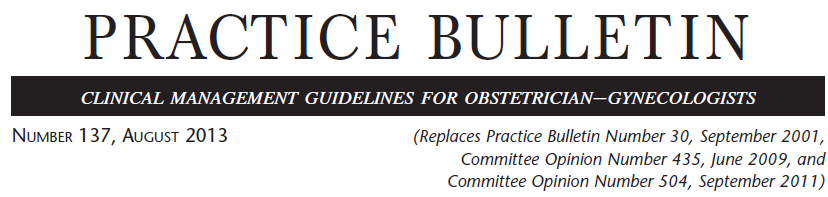 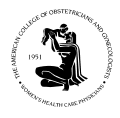 دیابت با چه معیاری در این افراد تشخیص داده می شود؟ (نتایج آزمایش چگونه در این افراد تفسیر می شود؟)
آیا استفاده از Hb A1c  در تشخیص دیابت بارداری جایگاهی دارد؟
با توجه به اینکه اندازه گیری هموگلوبین گلیکوزیله (HbA1c)  هنوز در کشور استاندارد نشده اندازه گیری این شاخص برای تشخیص دیابت توصیه نمی شود.
درصورتیکه آزمایش انجام شده نشاندهنده اختلال تحمل گلوکز باشد اقدام بعدی چیست؟
اگر چه برخی از مطالعات قند خون ناشتای بین 92 تا 100 میلی گرم در دسی لیتر را غیرطبیعی می دانند و این محدوده را می توان معادل اختلال تحمل گلوکز یا قندخون بینابینی درنظر گرفت ولی هنوز شواهدی مبنی بر ایجاد مالفورماسیونهای جنینی و از دست رفتن جنین در این محدوده قندخون  وجود ندارد. با این وجود اصلاح شیوه زندگی توصیه و آزمایش قندخون ناشتا یکماه بعد تکرار می شود.
چنانچه گلوکز سرم/پلاسمای ناشتا حتی در یک نوبت بین 100 تا 125 میلی گرم در دسی لیتر باشد تشخيص دیابت بارداری تائید می گردد.
 اگر چه هنوز شواهدی متقن دال بر تاثیر شروع درمان و کنترل قند خون بیمارانیکه در این مرحله در آنها تشخیص دیابت بارداری داده می شود وجود ندارد،در این افراد رژیم غذایی مناسب، افزایش فعالیت بدنی (درصورت عدم محدودیت) و انجام مرتب SMBG و درصورت لزوم درمان دارویی توصیه می شود.
درمان افراد مبتلا به دیابت بارداری در 3 ماهه اول  چگونه انجام می شود؟
درمان و اهداف درمانی در این مرحله تفاوتی با افرادیکه بین هفته 24-28 بارداری تشخیص داده می شوند ندارد و شامل تغذیه مناسب و سالم، افزایش فعالیت بدنی و درصورت نیاز استفاده از انسولین می باشد.
آیا از داروهای خوراکی برای کنترل دیابت در این بیماران می توان استفاده کرد؟
شروع داروهای خوراکی در این زمان درحال حاضر توصیه نمی شود. البته درصورت مصرف متفورمین به سایر علل (مانند بیماران PCO که پس از مصرف متفورمین باردار شده اند) ادامه آن بلامانع است.
اهداف درمانی در کنترل این بیماران چیست؟
اهداف درمانی در این مقطع از بارداری تفاوتی با سایر زمانهای بارداری ندارد و رساندن قند ناشتا به کمتر از 95 میلی گرم بر دسی لیتر می گردد. بر اساس شواهد ضعیف تر قند یک ساعته زیر 140 میلی گرم بر دسی لیتر و دو ساعته زیر 120 میلی گرم بر دسی لیتر پیشنهاد می گردد.
درصورت وقوع هیپوگلیسمی مکرر اهداف فوق را می توان 5 تا 10 میلی گرم در دسی لیتر بالاتر درنظر گرفت.
ملاحظات:
نکتــه 1 : چنانچه خانم بارداری با گلوکز سرم/پلاسمای ناشتا مساوی یا بیشتر از 126 میلی گرم در دسی لیتر (حد اقل در دو نوبت) درهر زمانی طی بارداری مراجعه نماید مبتلا به دیابت بوده و نیاز به غربالگری مجدد با استفاده از محلول گلوکز ندارد.
 
نکته 2: چنانچه غربالگری زنان باردار در اوایل بارداری منفی باشد تکرار غربالگری دو مرحله ای بین هفته 24 الی 28 بارداری ضروری است.
چه کسانی بایستی بین هفته های 24 تا 28 بارداری از نظر دیابت بارداری غربالگری شوند؟
تمام زنان بارداری که در بررسیهای ابتدایی قندخون طبیعی داشته اند بایستی از نظر دیابت بارداری بین هفته 24 تا 28 مورد بررسی قرار گیرند.
غربالگری در این افراد با چه آزمایشی انجام می شود؟
در این زمان، کارگروه استفاده از روش دو مرحله ای را پیشنهاد می کند 
در روش دومرحله ای ، در مرحله اول تست GCT  با 50 گرم پودر گلوکز انهیدروس محلول در آب انجام می شود
درصورت استفاده از آزمون 50 گرم چه آستانه ای بعنوان مثبت تلقی می شود؟
افرادیکه نتیجه آزمون مرحله اول آنان مثبت شده است چگونه مورد ارزیابی قرار می گیرند؟
چنانچه گلوکز پلاسمای یک ساعت بعد بین 140 تا 199 میلی گرم در دسی لیتر باشد، بايد براي بیمار  تست تحمل گلوکز خوراکی انجام شود. برای انجام این تست پس از یک ناشتای شبانه حد اقل 8 ساعته ، مقدار 100 گرم محلول گلوکز به فرد خورانده می شود و 1، 2 و 3 ساعت بعد گلوکز پلاسما/سرم اندازه گیری می گردد.
تشخیص دیابت بارداری با آزمون 100 گرم با چه آستانه هایی داده می شود؟
تشخیص دیابت بارداری با آزمون 100 گرم با چه آستانه هایی داده می شود؟
چنانچه حداقل دو  نمونه از گلوکز سرم/ پلاسمای اندازه گیری شده مساوی و یا بیش از مقادیر  هر یک از معیارهای تشخیصی جدول زیر باشند تشخیص دیابت بارداری مسجل می شود.
تبصره: بدیهی است انجام روش یک مرحله ای با استفاده از 75 گرم گلوکز پس از حداقل 8 ساعت ناشتایی و اندازه گیری قندخون ناشتا، 1 و 2 ساعت پس از مصرف 75 گلوکز نیز بلامانع است.
چنانچه حداقل دو  نمونه از گلوکز سرم/ پلاسمای اندازه گیری شده مساوی و یا بیش از مقادیر  هر یک از معیارهای تشخیصی جدول زیر باشند تشخیص دیابت بارداری مسجل می شود.
تبصره: بدیهی است انجام روش یک مرحله ای با استفاده از 75 گرم گلوکز پس از حداقل 8 ساعت ناشتایی و اندازه گیری قندخون ناشتا، 1 و 2 ساعت پس از مصرف 75 گلوکز نیز بلامانع است.
تذکر: پس از تشخیص دیابت بارداری با هریک از پروتکل های فوق تکرار GTT مجدد دیگر لازم نمی باشد.
 
تذکر: در صورت مشاهده هریک از عوارض بارداری شامل: ماکروزومی، گلوکزوری،پلی هیدرامنیوس و دور شکم بالای 90 درصد یا علایم کلاسیک دیابت ،  GTT  بایستی تکرار شود.
استفاده از آزمون یک مرحله ای با استفاده از 75 گرم گلوکز چه فواید و مضاری دارد؟
با استفاده از این روش تعداد افرادیکه برچسب دیابت بارداری می خورند سه برابر نسبت به روش دو مرحله ای بیشتر می شود و از حدود 5% به حدود 20% افزایش می یابد ( دیابت بارداری در مراحل خفیفتری تشخیص داده می شود ) و هزینه زیادی در جهت پیگیری و مراقبت از این افراد در طی بارداری به سیستم بهداشتی-درمانی تحمیل می شود درحالیکه هنوز شواهد کافی دال بر اثربخشی درمان در کاهش عوارض نامطلوب دیابت بارداری در اینموارد وجود ندارد.
ADA 2016
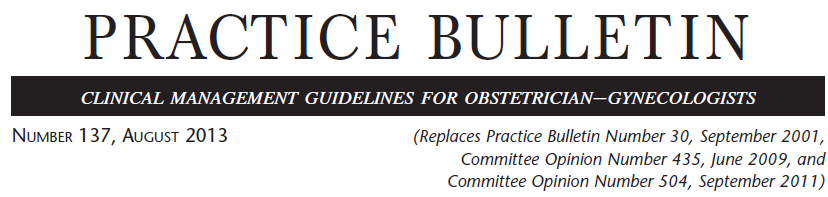 Its depend on:
Baseline DM Prevalence in their specific community
Availability of resources to appropriately manage
افراد مبتلا به دیابت بارداری در این مرحله چگونه اداره می شوند؟
شامل تغذیه مناسب و سالم، افزایش فعالیت بدنی و درصورت نیاز استفاده از دارو می باشد.
هدف از درمان غیردارویی در بیماران مبتلا به دیابت بارداری چیست؟
رسیدن به اهداف درمانی ذکر شده 
کالری دریافتی مناسب با نیازهای جنین و مادر بطوریکه مادر وزن گیری مناسب در طی بارداری داشته باشد
 و با تقسیم مناسب وعده های غذایی در طی شبانه روز از ناشتایی طولانی و احنمال ایجاد کتوز نیز پیشگیری شود.
رژیم غذایی این افراد چه ویژگی هایی باید داشته باشد؟
تقریباً 20% انرژی دریافتی از پروتئین، 50% از کربوهیدرات­ و 30% از چربی توصیه می شود.
 حداقل 3 واحد از گروه لبنیات کم چرب در برنامه غذایی قرار می­گیرد
توزیع کربوهیدرات­ها
دریافت فیبر 14 گرم به ازای هر 1000 کیلوکالری دریافتی 
دریافت قندهای ساده تا 10% کالری دریافتی محدودیتی ندارد
اهداف درمانی قند خون در بیماران مبتلا به دیابت بارداری کدامند؟
درمان و اهداف درمانی در این مرحله تفاوتی با افرادیکه درمراحل قبلتر تشخیص داده می شوند ندارد و قویاً توصیه به رساندن قند ناشتا به کمتر از 95 میلی گرم بر دسی لیتر می گردد.
 بر اساس شواهد ضعیف تر قند یک ساعته زیر 140 میلی گرم بر دسی لیتر و دو ساعته زیر 120 میلی گرم بر دسی لیتر پیشنهاد می گردد.
درصورت وقوع هیپوگلیسمی مکرر اهداف فوق را می توان 5 تا 10 میلی گرم در دسی لیتر بالاتر درنظر گرفت
چگونه قندخون در بیماران مبتلا به دیابت بارداری پایش می شود؟
اندازه گیری قندخون ناشتا و 2 ساعت پس از شروع مصرف غذا  با استفاده از گلوکومتر روزانه 4 بار در شروع درمان و پس از رسیدن به اهداف درمانی حداقل هفته ای 4-8 بار توصیه می شود. 

درکسانیکه از انسولین های انالوگ استفاده می کنند می توان از  اندازه گیری قندخون 1 ساعت پس از شروع مصرف غذا  استفاده کرد.
نقش و اهداف درمانی HbA1C در دیابت بارداری،  دیابت نوع 1 و دیابت نوع 2 کدامند؟
پیشنهاد می شود که HbA1C زیر 7% و ترجیحاً در حد 5/6% حفظ شود. 
در بیماران دیابت نوع 1 رسانیدن HbA1C به زیر 6% پیشنهاد می گردد.
جایگاه استفاده از داروهای خوراکی در درمان دیابت بارداری کدام است؟
بدیهی است داروی ارجح استفاده از انسولین می باشد در بیماران دیابت بارداری که علیرغم مداخلات تغذیه ای به اهداف درمانی نرسیده ایم. به خصوص در موارد خفیف و عدم تمایل جدی به مصرف انسولین استفاده از متفورمین پیشنهاد می گردد.
در خانمهایی که پس از هفته 24 دیابت بارداری آنها تشخیص داده می شود و قندخون ناشنای کمتر از 110 میلی گرم در دسی لیتر دارند از متفورمین می توان استفاده کرد. هر چند قریب به 30% بیمارانی که با متفورمین درمان می گردند نیاز به انسولین خواهند داشت.
 استفاده از گلی بن کلامید  با توجه به بالا بردن احتمال هیپوگلیسمی در نوزادان و افزایش وزن نوزادان و ماکروزومی بایستی بعنوان انتخاب دارویی آخر مدنظر قرار گیرد.
جایگاه  استفاده از داروهای خوراکی در بیماران دیابت نوع 2 که قصد بارداری دارند  کدام است؟
در بیماران دیابت نوع 2 که قصد بارداری دارند استفاده از انسولین قیل و در جریان بارداری توصیه می گردد. بااین وجود در بیمارانیکه با مصرف متفورمین کنترل قندخون مناسب دارند (HbA1C در حد زیر 5/6%) تبدیل به انسولین درمانی را می توان به پس از وقوع بارداری موکول کرد.
خلاصه:
غربالگری دیابت بارداری:
پیش از بارداری: selective- - FBS
حین بارداری
اولین ویزیت: Universal- FBS

هفته 24-28: Universal-Two Step
GCT→(+)→ OGTT (3 h)
نمودار غربالگري ديابت بارداري
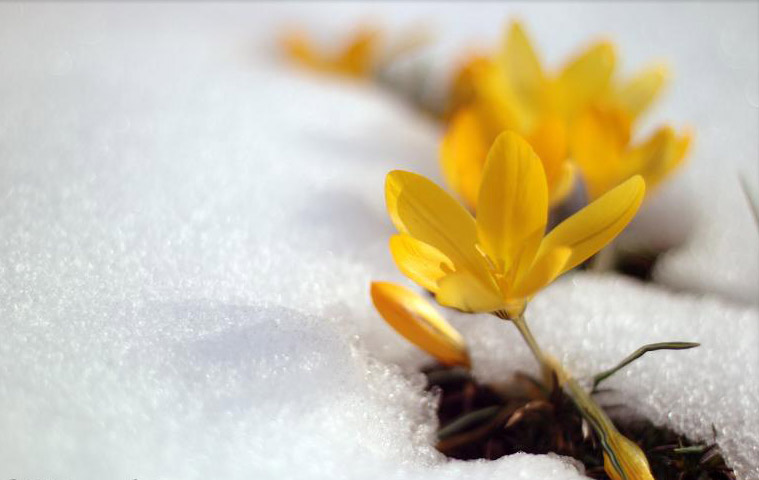 با تشکر از توجه شما
2/25/2016
52